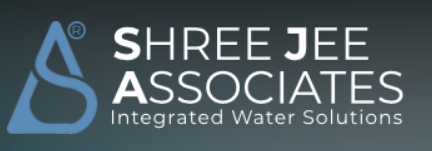 RAJENDRA CHAUDHARY
PROPRIETOR
ANAND GANGAPURWALA
MARKETING MANAGER
ANIKYET CHOUDHARY
DESIGN CONSULTANT
SHRAVANI RAO
ACCOUNTS /ADMIN
ASHITA CHOUDHARY
ARCHITUCTURAL DESIGNER
SHANKAR DIWAKAR
SENIOR TECHNICIAN
SWAPNIL R KENDRE
OPERATIONS MANAGER
SOHEL BAIG
TECHNICIAN
AKSHAY BORCHATE
TECHNICIAN
SURAJ B GHUNAWAT
SENIOR SALES/MARKETING
VIVEK KELGAONKAR
PURCHASE &PLANT HEAD
VITHHAL NAYMANE
TECHNICIAN
SUMEET DULANGE
MARKETING EXECUTIVE
BIKESH SALI
STORE MANAGER
PRAVEEN SATPUTE
ENGINEER
MANAV PANDIT
Jr. TECHNICIAN
DATTA KULKARNI
MARKETING EXECUTIVE